PHY 711 Classical Mechanics and Mathematical Methods
10-10:50 AM  MWF  Olin 103

Plan for Lecture 23:
Motions of elastic membranes (Chap. 8)
Review of standing waves on a string
Standing waves on a two dimensional membrane.
Boundary value problems
10/23/2015
PHY 711  Fall 2015 -- Lecture 23
1
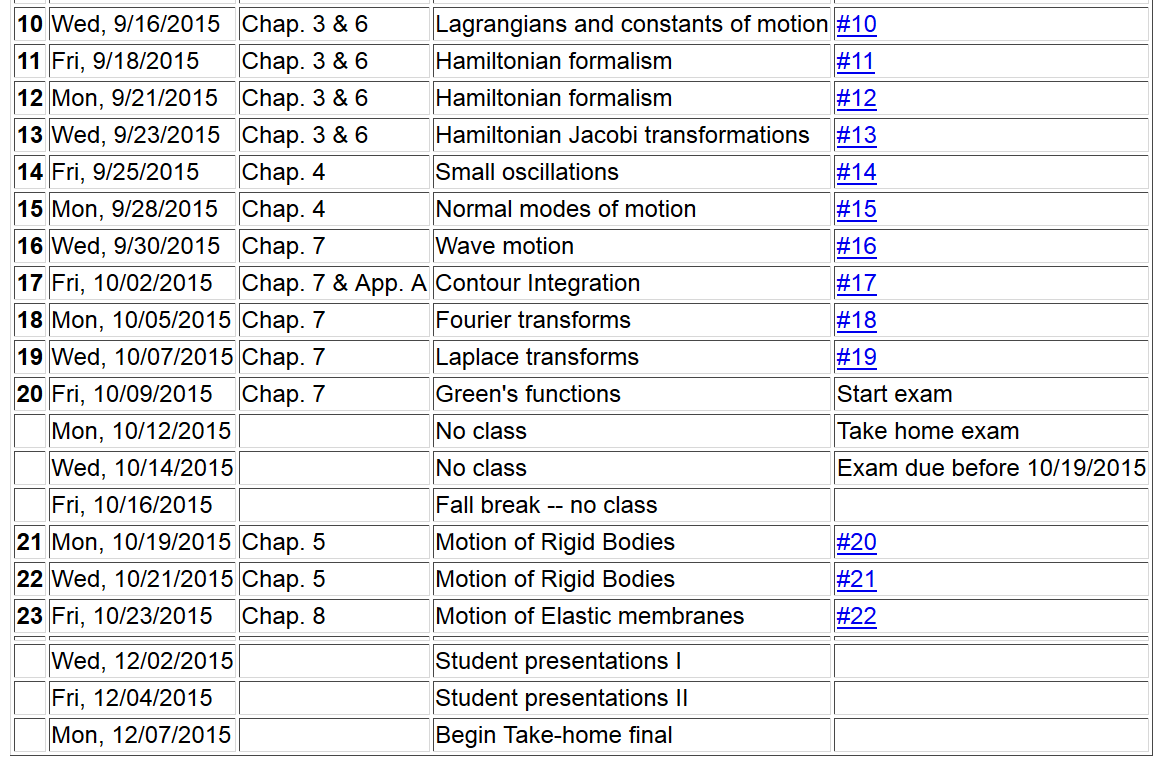 10/23/2015
PHY 711  Fall 2015 -- Lecture 23
2
Elastic media in two or more dimensions --
Review of wave equation in one-dimension – here m(x,t) can describe either a longitudinal or transverse wave.

     Traveling wave solutions --
10/23/2015
PHY 711  Fall 2015 -- Lecture 23
3
10/23/2015
PHY 711  Fall 2015 -- Lecture 23
4
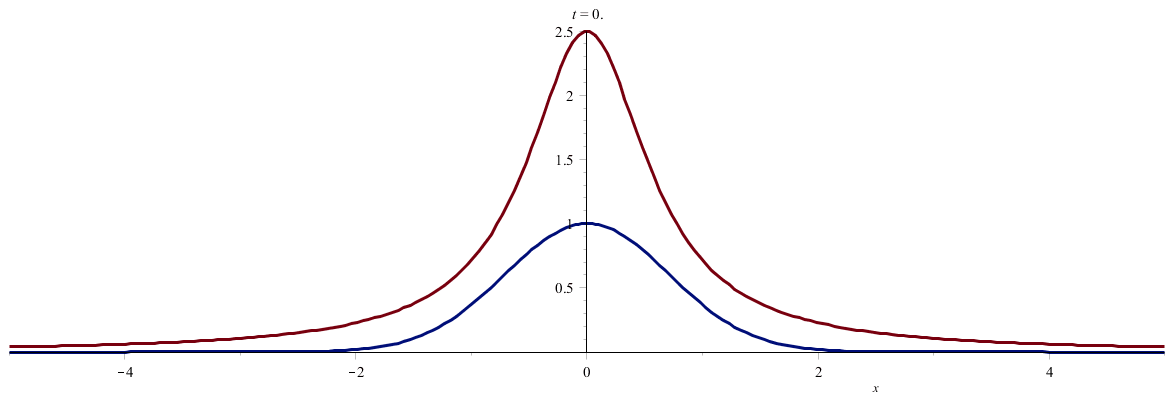 10/23/2015
PHY 711  Fall 2015 -- Lecture 23
5
Standing wave solutions of wave equation:
10/23/2015
PHY 711  Fall 2015 -- Lecture 23
6
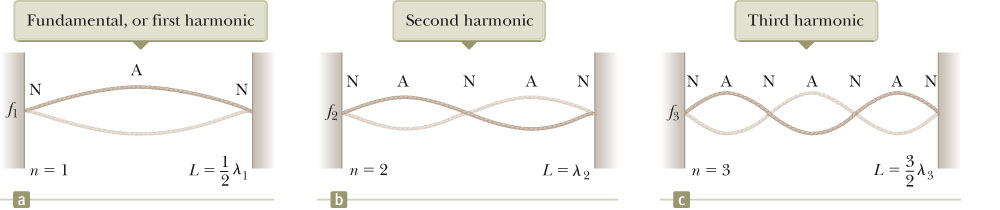 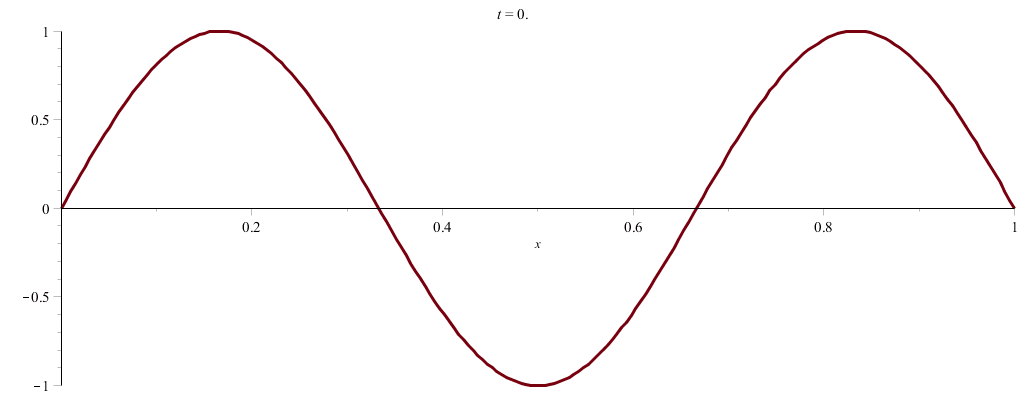 10/23/2015
PHY 711  Fall 2015 -- Lecture 23
7
Wave motion on a two-dimensional surface – elastic membrane (transverse wave; linear regime).
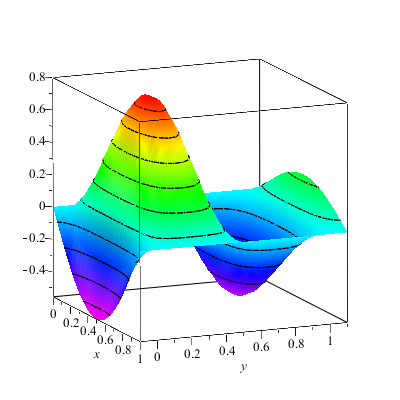 u(x,y,t)
10/23/2015
PHY 711  Fall 2015 -- Lecture 23
8
10/23/2015
PHY 711  Fall 2015 -- Lecture 23
9
10/23/2015
PHY 711  Fall 2015 -- Lecture 23
10
Consider a rectangular boundary:
b
a
10/23/2015
PHY 711  Fall 2015 -- Lecture 23
11
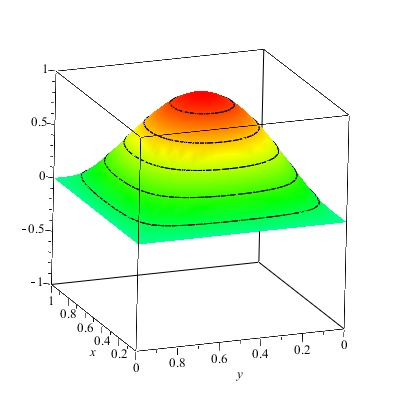 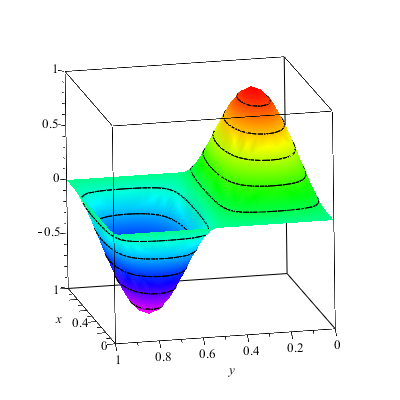 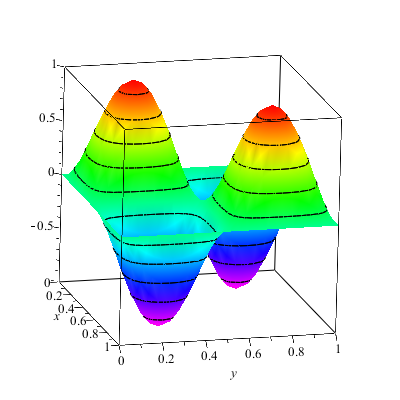 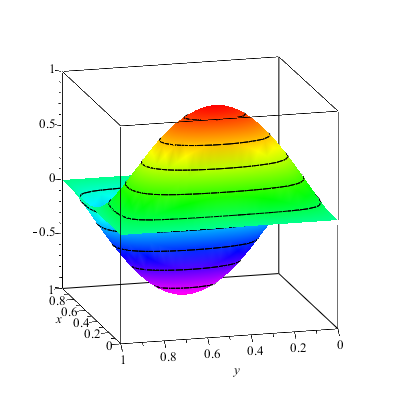 10/23/2015
PHY 711  Fall 2015 -- Lecture 23
12
More general boundary conditions:
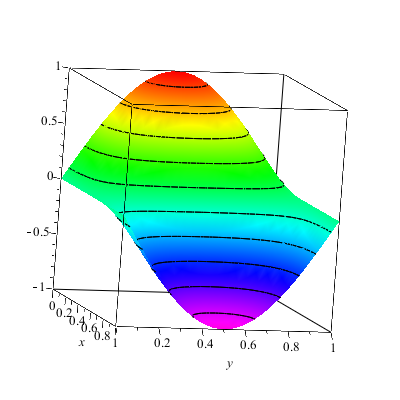 10/23/2015
PHY 711  Fall 2015 -- Lecture 23
13
Consider a circular boundary:
R
10/23/2015
PHY 711  Fall 2015 -- Lecture 23
14
Consider circular boundary -- continued
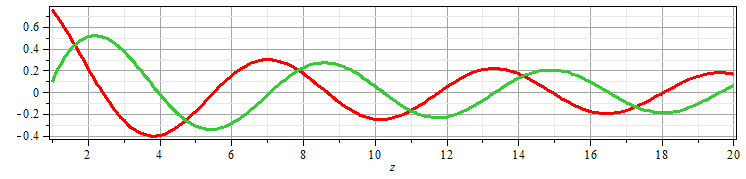 10/23/2015
PHY 711  Fall 2015 -- Lecture 23
15
Some properties of Bessel functions
10/23/2015
PHY 711  Fall 2015 -- Lecture 23
16
http://dlmf.nist.gov/
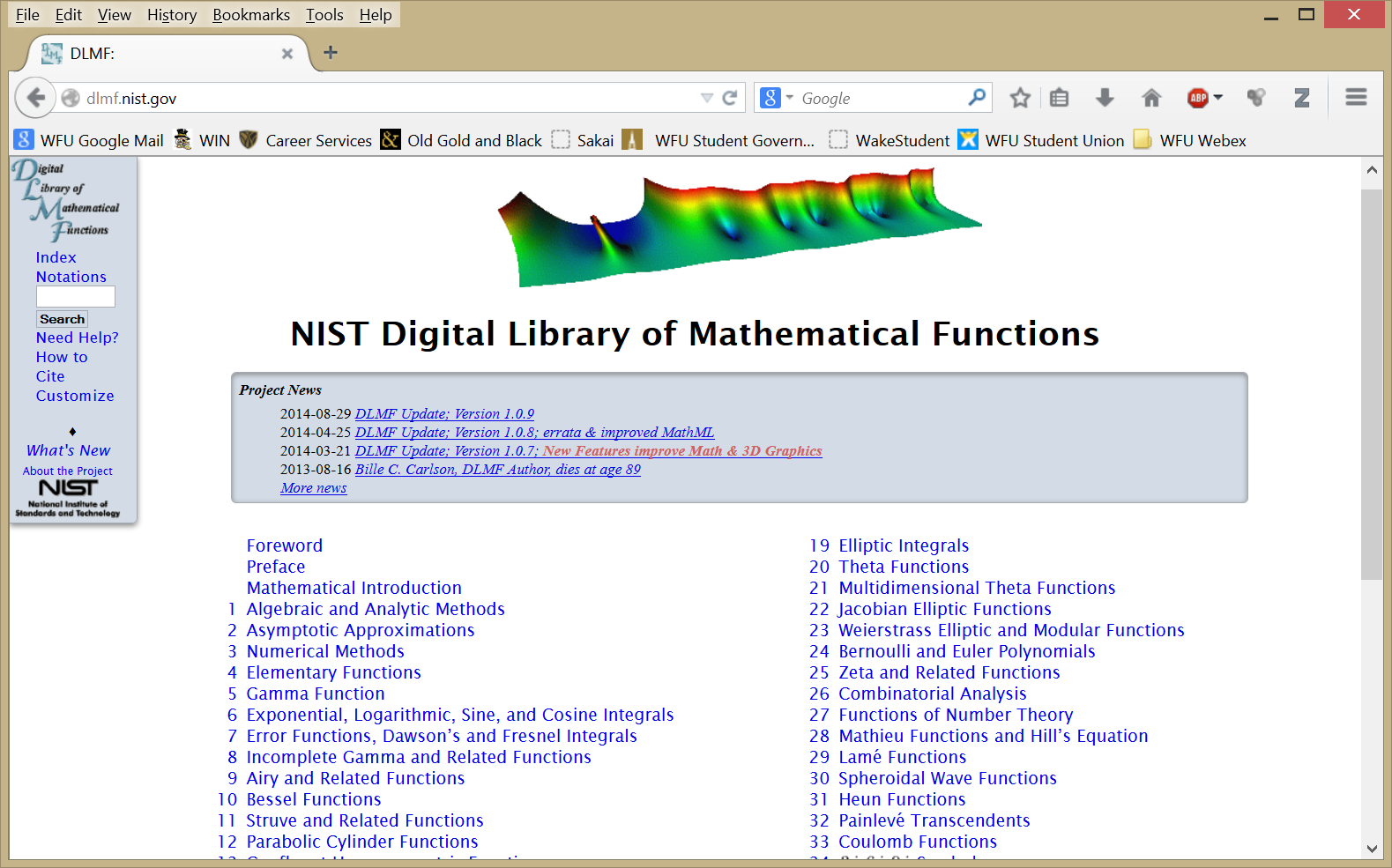 10/23/2015
PHY 711  Fall 2015 -- Lecture 23
17
Series expansions of  Bessel and Neumann functions
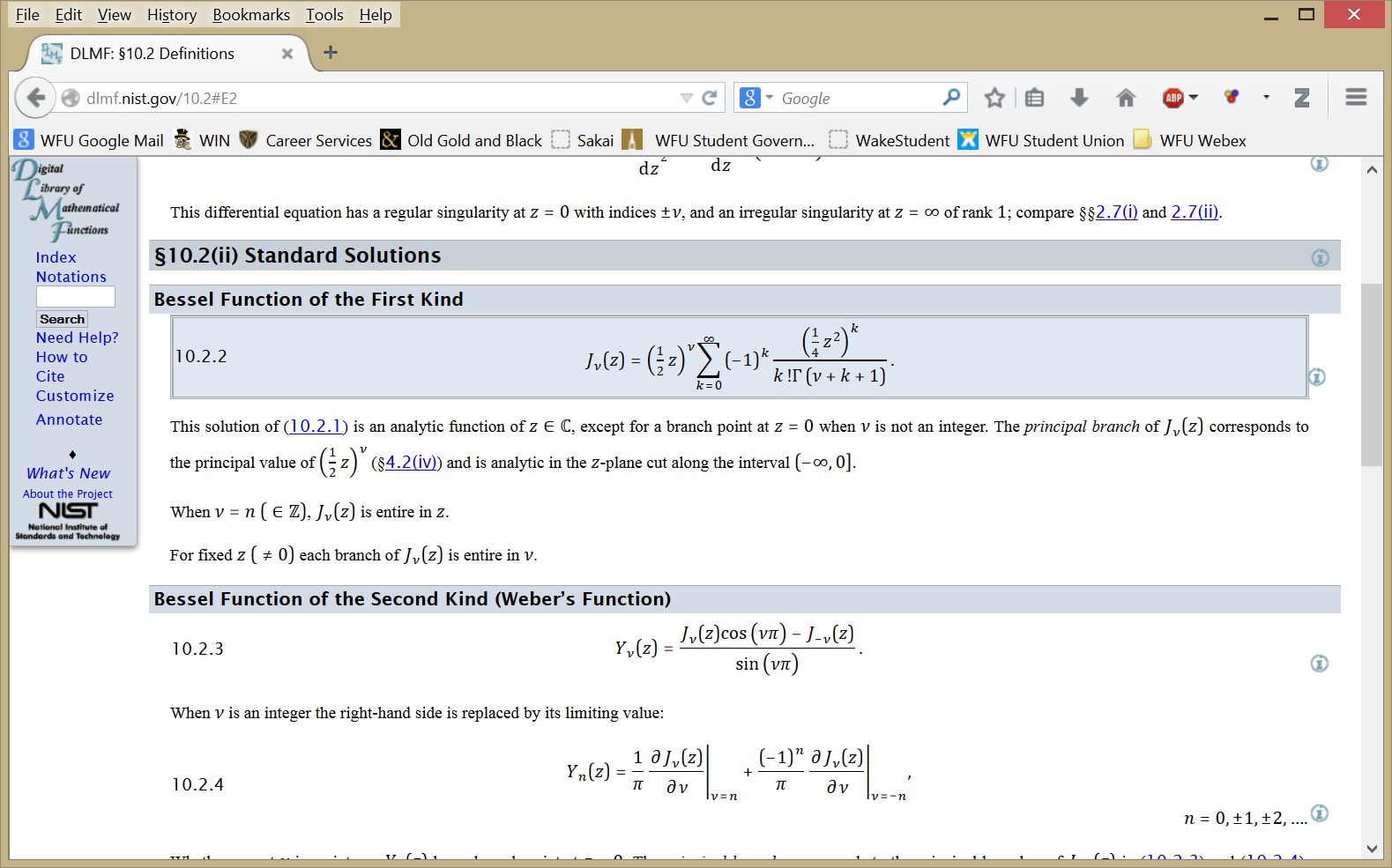 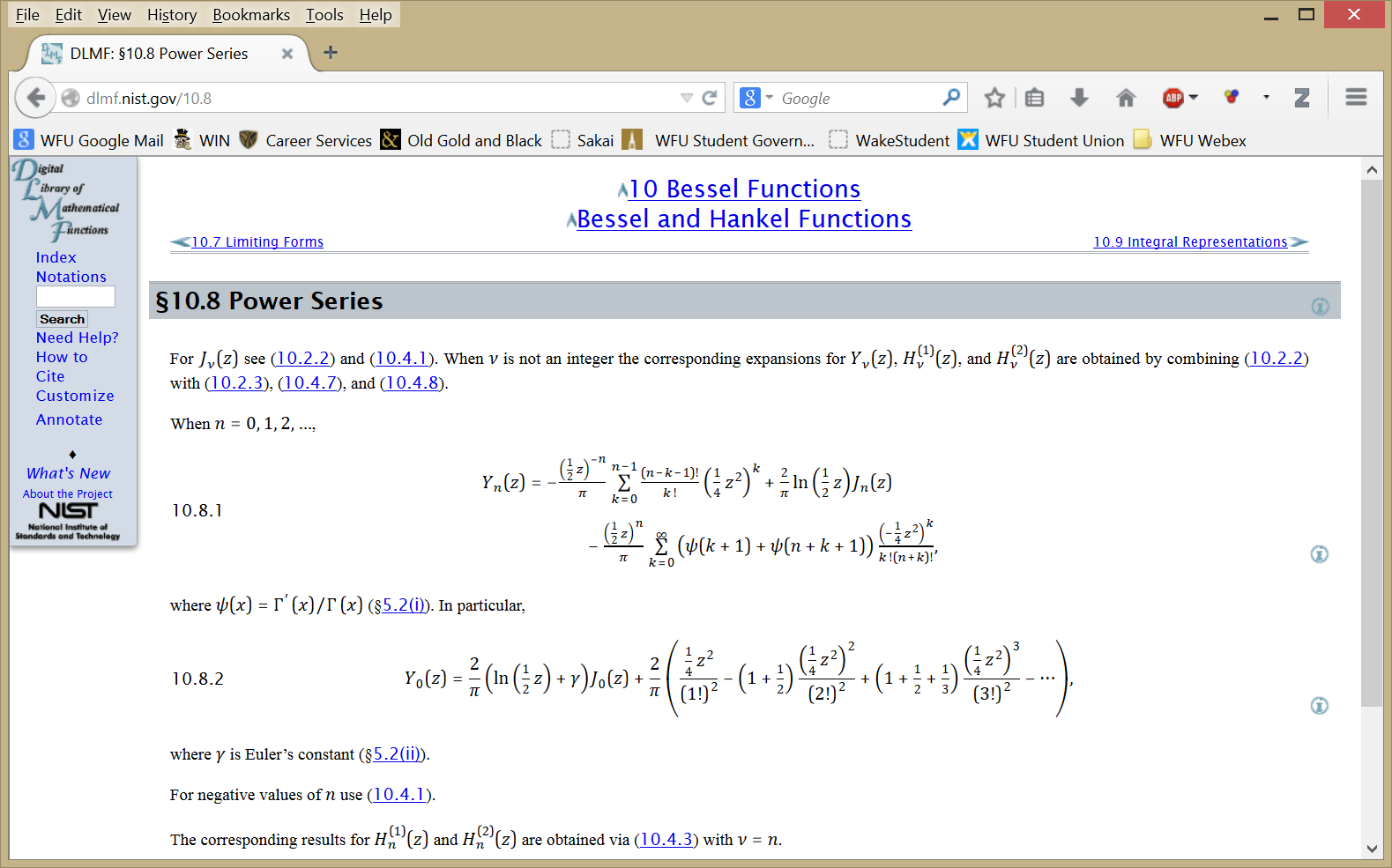 10/23/2015
PHY 711  Fall 2015 -- Lecture 23
18
Some properties of Bessel functions -- continued
10/23/2015
PHY 711  Fall 2015 -- Lecture 23
19
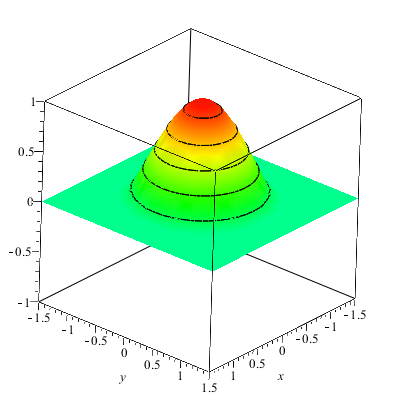 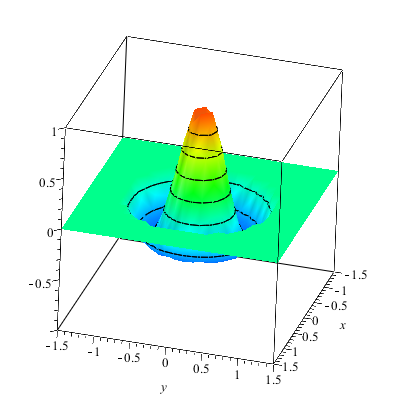 10/23/2015
PHY 711  Fall 2015 -- Lecture 23
20
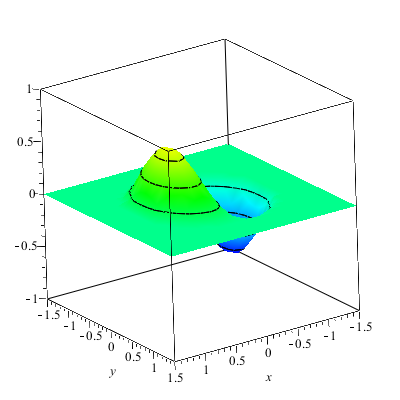 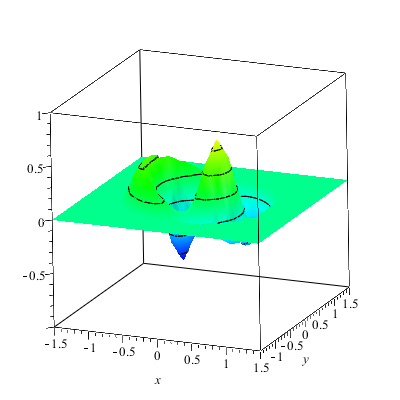 10/23/2015
PHY 711  Fall 2015 -- Lecture 23
21
More complicated geometry – annular membrane
a
b
10/23/2015
PHY 711  Fall 2015 -- Lecture 23
22
Consider circular boundary -- continued
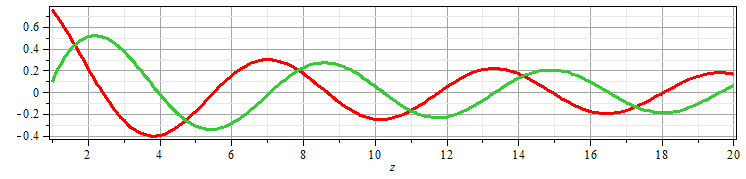 10/23/2015
PHY 711  Fall 2015 -- Lecture 23
23
Normal modes of an annular membrane -- continued
a
b
10/23/2015
PHY 711  Fall 2015 -- Lecture 23
24
Normal modes of an annular membrane -- continued
a
b
10/23/2015
PHY 711  Fall 2015 -- Lecture 23
25
Normal modes of an annular membrane -- continued
a
b
10/23/2015
PHY 711  Fall 2015 -- Lecture 23
26
Analysis for m=0 and a=0.1, b=0.2:
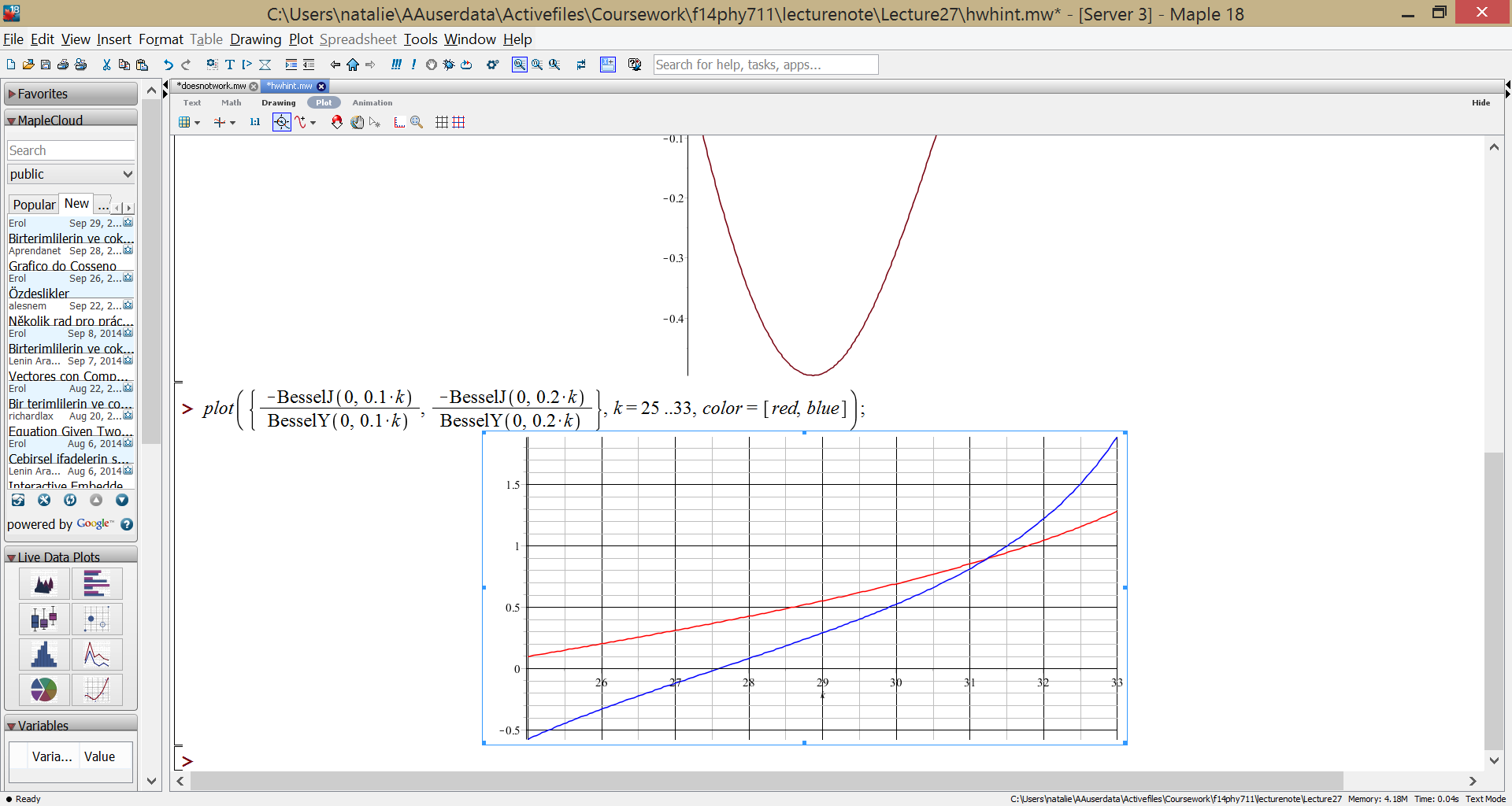 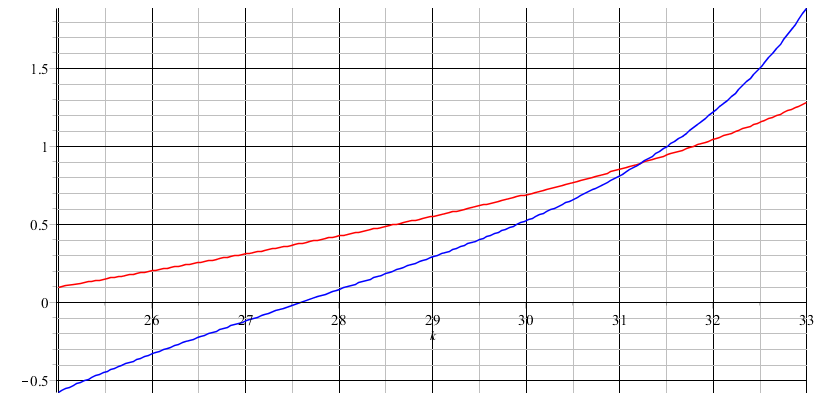 10/23/2015
PHY 711  Fall 2015 -- Lecture 23
27
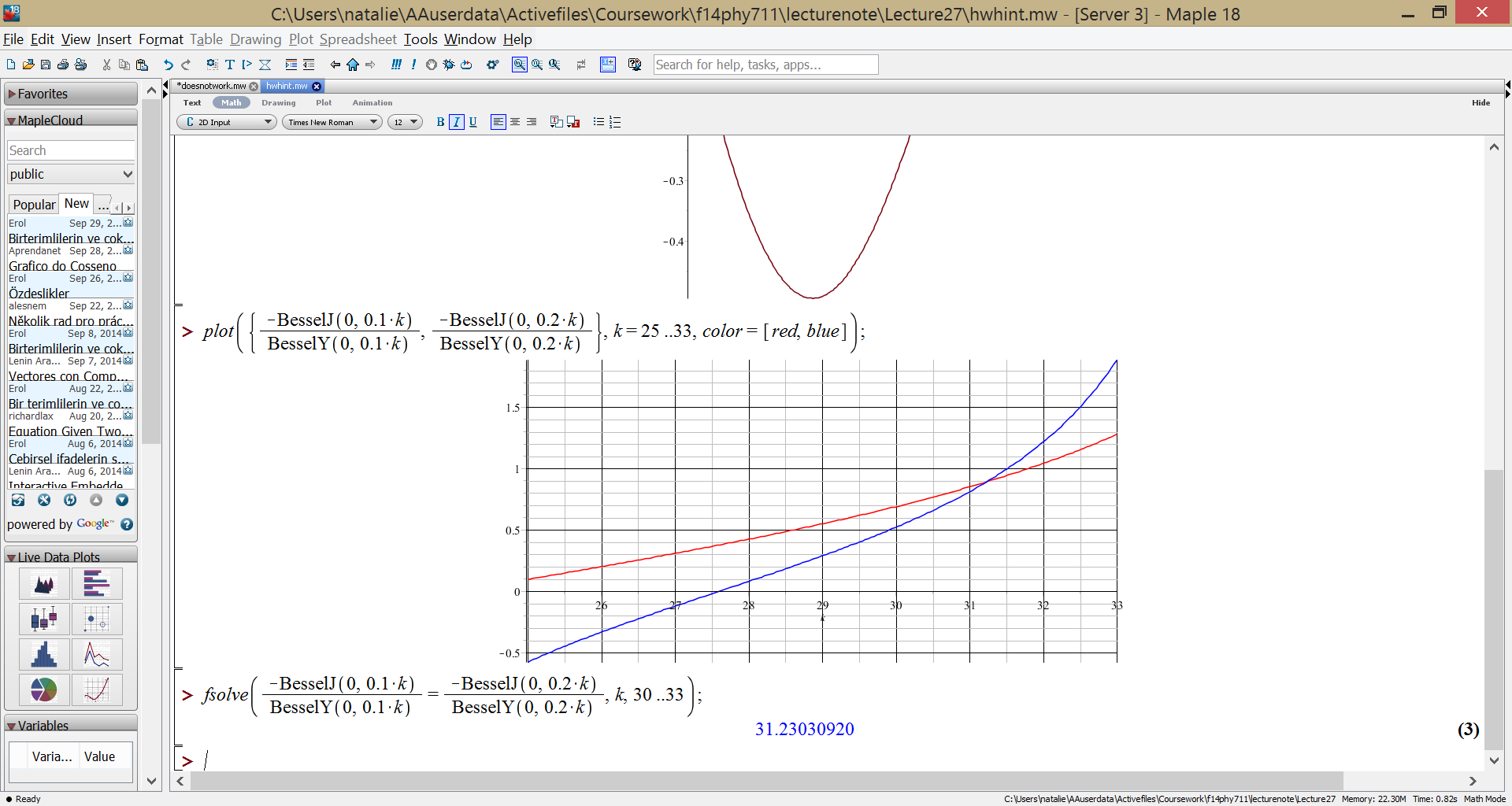 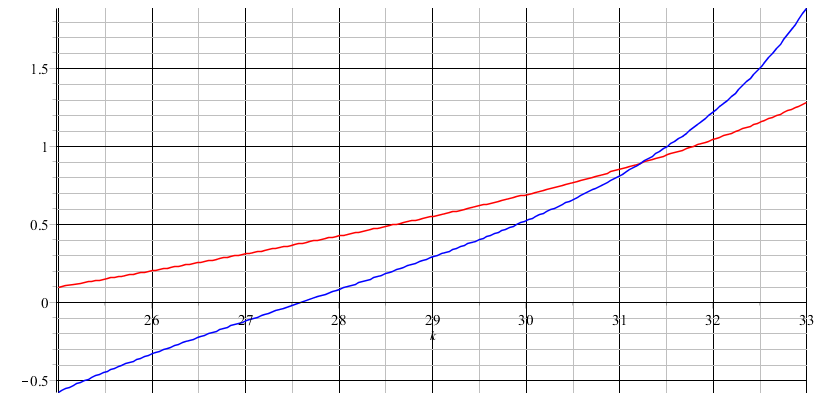 PHY 711  Fall 2015 -- Lecture 23
10/23/2015
28
a
b
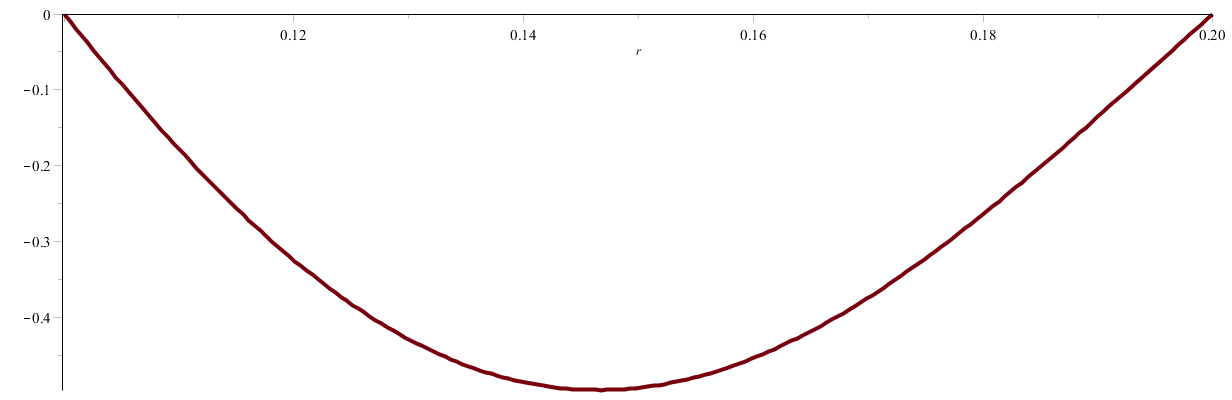 10/23/2015
PHY 711  Fall 2015 -- Lecture 23
29